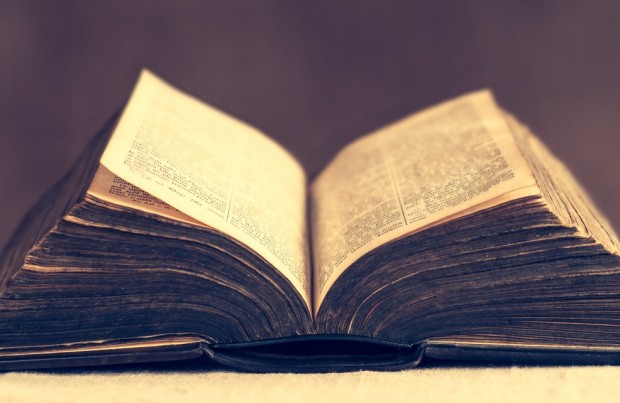 Great Bible Paradoxes
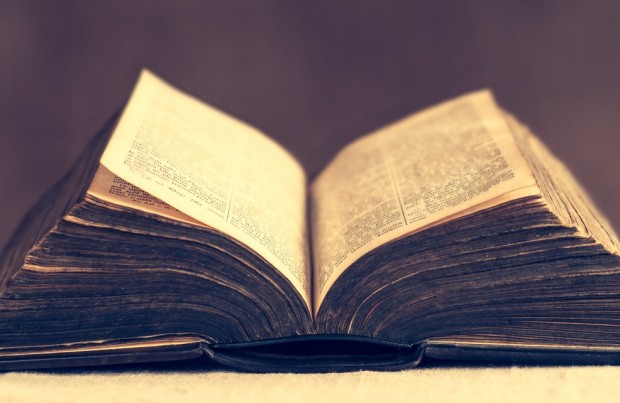   Exaltation Through              Humility
James 4:10
Humble yourselves in the sight of the Lord, and he shall lift you up.

Philippians 2:8-11
8And being found in fashion as a man, he humbled himself, and became obedient unto death, even the death of the cross.  9Wherefore God also hath highly exalted him, and given him a name which is above every name:  10That at the name of Jesus every knee should bow, of things in heaven, and things in earth, and things under the earth; 11And that every tongue should confess that Jesus Christ is Lord, to the glory of God the Father.
Great Bible Paradoxes
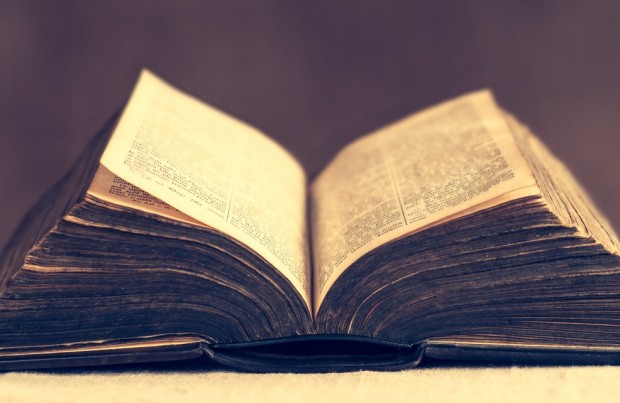   Exaltation Through              Humility
Isaiah 12:12-15
12How art thou fallen from heaven, O Lucifer, son of the morning! how art thou cut down to the ground, which didst weaken the nations!  13For thou hast said in thine heart, I will ascend into heaven, I will exalt my throne above the stars of God: I will sit also upon the mount of the congregation, in the sides of the north:  14I will ascend above the heights of the clouds; I will be like the most High.  15Yet thou shalt be brought down to hell, to the sides of the pit.
Great Bible Paradoxes
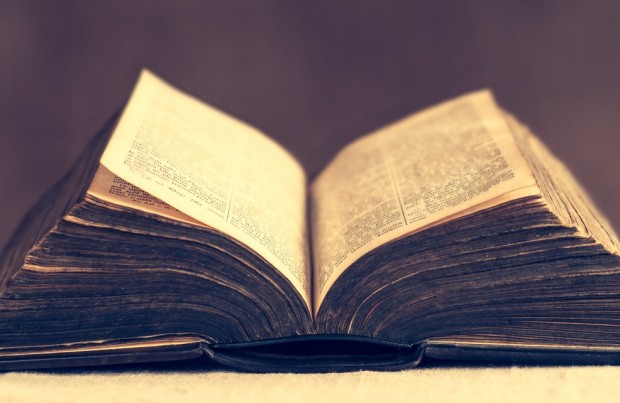   Exaltation Through              Humility
Matthew 20:20-28
20Then came to him the mother of Zebedee's children with her sons, worshipping him, and desiring a certain thing of him.  21And he said unto her, What wilt thou? She saith unto him, Grant that these my two sons may sit, the one on thy right hand, and the other on the left, in thy kingdom.  22But Jesus answered and said, Ye know not what ye ask. Are ye able to drink of the cup that I shall drink of, and to be baptized with the baptism that I am baptized with? They say unto him, We are able.  23And he saith unto them, Ye shall drink indeed of my cup, and be baptized with the baptism that I am baptized with: but to sit on my right hand, and on my left, is not mine to give, but it shall be given to them for whom it is prepared of my Father...
Great Bible Paradoxes
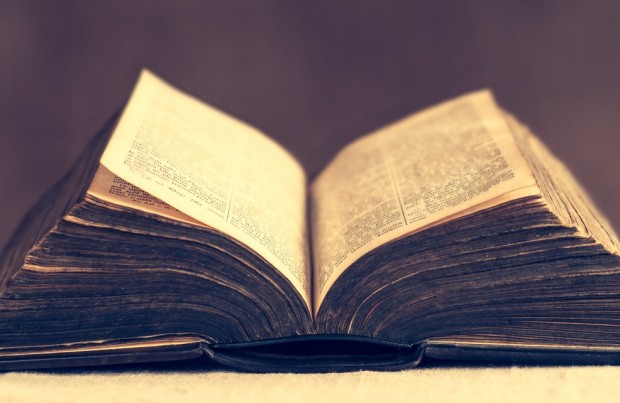   Exaltation Through              Humility
Matthew 20:20-28
… 24And when the ten heard it, they were moved with indignation against the two brethren.  25But Jesus called them unto him, and said, Ye know that the princes of the Gentiles exercise dominion over them, and they that are great exercise authority upon them.  26But it shall not be so among you, but whosoever will be great among you, let him be your minister; 27And whosoever will be chief among you, let him be your servant:  28Even as the Son of man came not to be ministered unto, but to minister, and to give his life a ransom for many.  (cf. Matt. 18:1-4; 1 Pet. 5:5)
1 At the same time came the disciples unto Jesus, saying, Who is the greatest in the kingdom of heaven?  2 And Jesus called a little child unto him, and set him in the midst of them, 3 And said, Verily I say unto you, Except ye be converted, and become as little children, ye shall not enter into the kingdom of heaven.  4 Whosoever therefore shall humble himself as this little child, the same is greatest in the kingdom of heaven.
Likewise, ye younger, submit yourselves unto the elder. Yea, all of you be subject one to another, and be clothed with humility: for God resisteth the proud, and giveth grace to the humble.
Great Bible Paradoxes
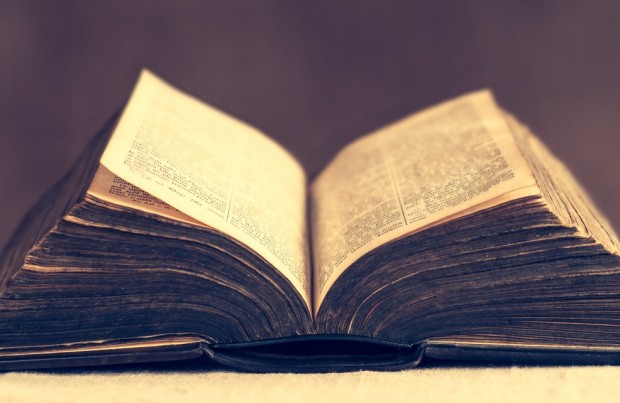   Strength Through          Weakness
2 Corinthians 12:10
Therefore I take pleasure in infirmities, in reproaches, in necessities, in persecutions, in distresses for Christ's sake: for when I am weak, then am I strong.
Great Bible Paradoxes
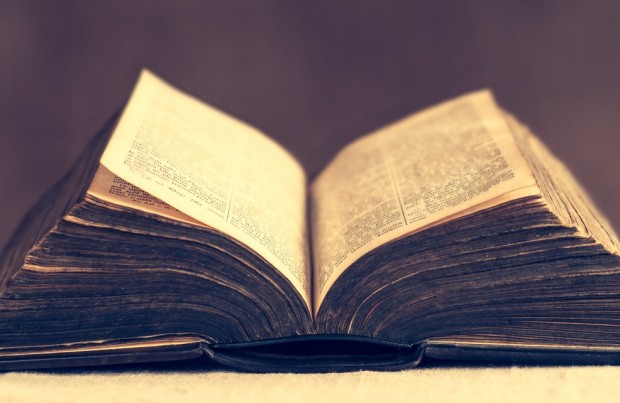   Receiving Through              Giving
Acts 20:35
I have shewed you all things, how that so labouring ye ought to support the weak, and to remember the words of the Lord Jesus, how he said, It is more blessed to give than to receive.

John 3:16
For God so loved the world, that he gave his only begotten Son, that whosoever believeth in him should not perish, but have everlasting life.
Great Bible Paradoxes
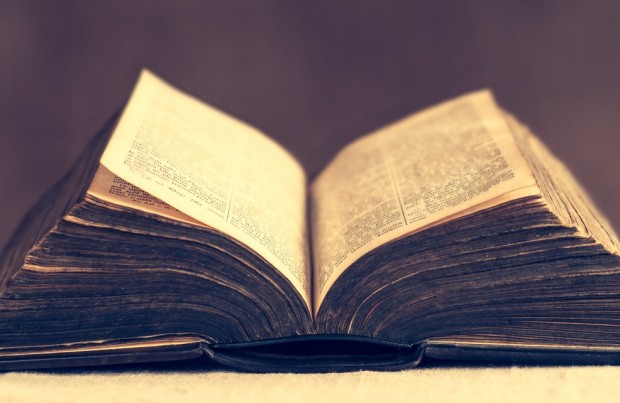   Receiving Through              Giving
1 Corinthians 16:1-2
1Now concerning the collection for the saints, as I have given order to the churches of Galatia, even so do ye.  2Upon the first day of the week let every one of you lay by him in store, as God hath prospered him, that there be no gatherings when I come.

Proverbs 11:25
The generous soul will be made rich and he who waters will also be watered himself.
Great Bible Paradoxes
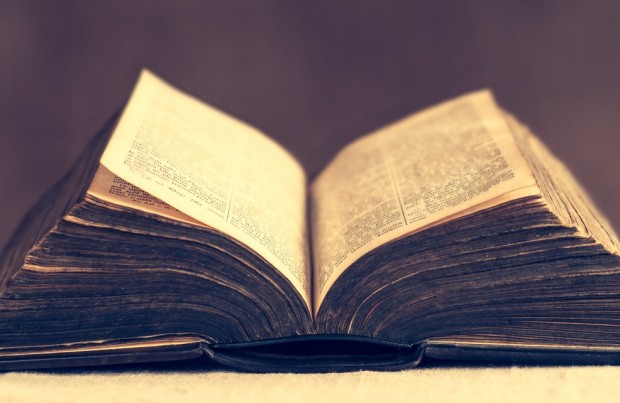   Freedom Through              Servitude
Romans 6:18
Being then made free from sin, ye became the servants of righteousness.

John 8:31-36
31If ye continue in my word, then are ye my disciples indeed; 32And ye shall know the truth, and the truth shall make you free.  33They answered him, We be Abraham's seed, and were never in bondage to any man: how sayest thou, Ye shall be made free?  34Jesus answered them, Verily, verily, I say unto you, Whosoever committeth sin is the servant of sin.  35And the servant abideth not in the house for ever: but the Son abideth ever.  36If the Son therefore shall make you free, ye shall be free indeed.
Great Bible Paradoxes
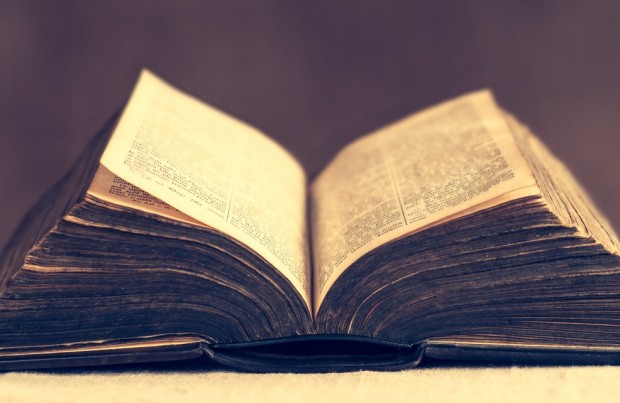   Gaining Through                Losing
Philippians 3:7-8
7But what things were gain to me, those I counted loss for Christ.  8Yea doubtless, and I count all things but loss for the excellency of the knowledge of Christ Jesus my Lord: for whom I have suffered the loss of all things, and do count them but dung, that I may win Christ. 

Matthew 16:24
Then said Jesus unto his disciples, If any man will come after me, let him deny himself, and take up his cross, and follow me.  (cf. Mk. 8:36-37)
36 For what shall it profit a man, if he shall gain the whole world, and lose his own soul?  37 Or what shall a man give in exchange for his soul?
Great Bible Paradoxes
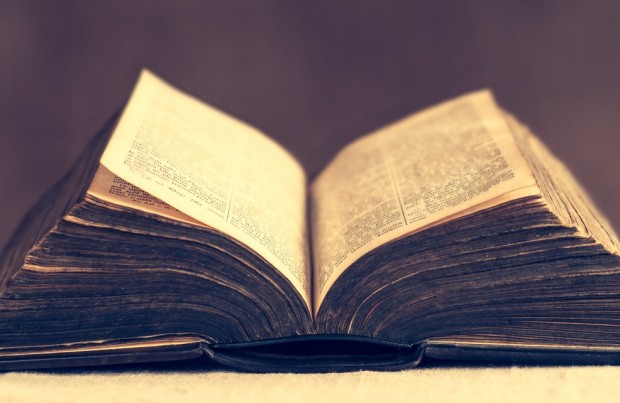   Living Through                    Dying
John 12:24
Verily, verily, I say unto you, Except a corn of wheat fall into the ground and die, it abideth alone: but if it die, it bringeth forth much fruit.

Romans 8:13
For if ye live after the flesh, ye shall die: but if ye through the Spirit do mortify the deeds of the body, ye shall live.
Great Bible Paradoxes
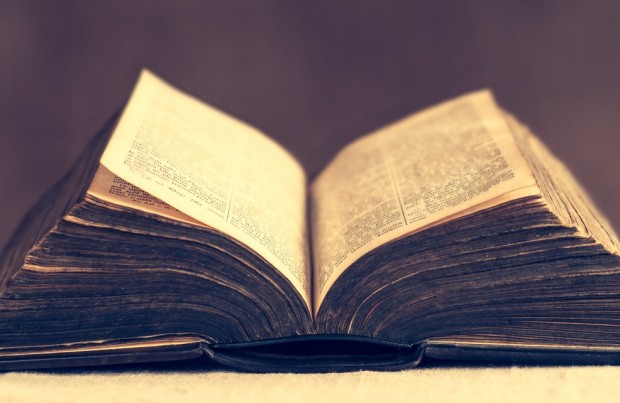   Finding Through                  Losing
Matthew 10:39
He that findeth his life shall lose it: and he that loseth his life for my sake shall find it.

Ephesians 1:3
Blessed be the God and Father of our Lord Jesus Christ, who hath blessed us with all spiritual blessings in heavenly places in Christ.  (cf. Acts 4:12: John 15:5; Phil. 4:13; Col. 2:3)

Psalm 107:9
For he satisfieth the longing soul, and filleth the hungry soul with goodness.
Neither is there salvation in any other: for there is none other name under heaven given among men, whereby we must be saved.
I am the vine, ye are the branches: He that abideth in me, and I in him, the same bringeth forth much fruit: for without me ye can do nothing.
I can do all things through Christ which strengtheneth me.
Great Bible Paradoxes
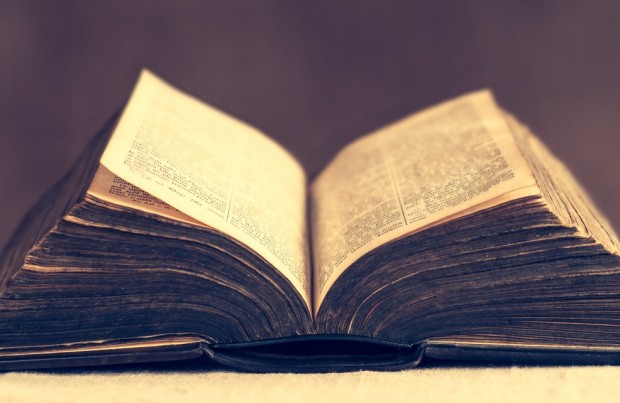   Finding Through                  Losing
Matthew 7:7-8
7Ask, and it shall be given you; seek, and ye shall find; knock, and it shall be opened unto you:  8For every one that asketh receiveth; and he that seeketh findeth; and to him that knocketh it shall be opened.

Matthew 11:28-29
28Come unto me, all ye that labour and are heavy laden, and I will give you rest.  29Take my yoke upon you, and learn of me; for I am meek and lowly in heart: and ye shall find rest unto your souls.
Great Bible Paradoxes